Chapter 16 Slide Review
Northern Renaissance
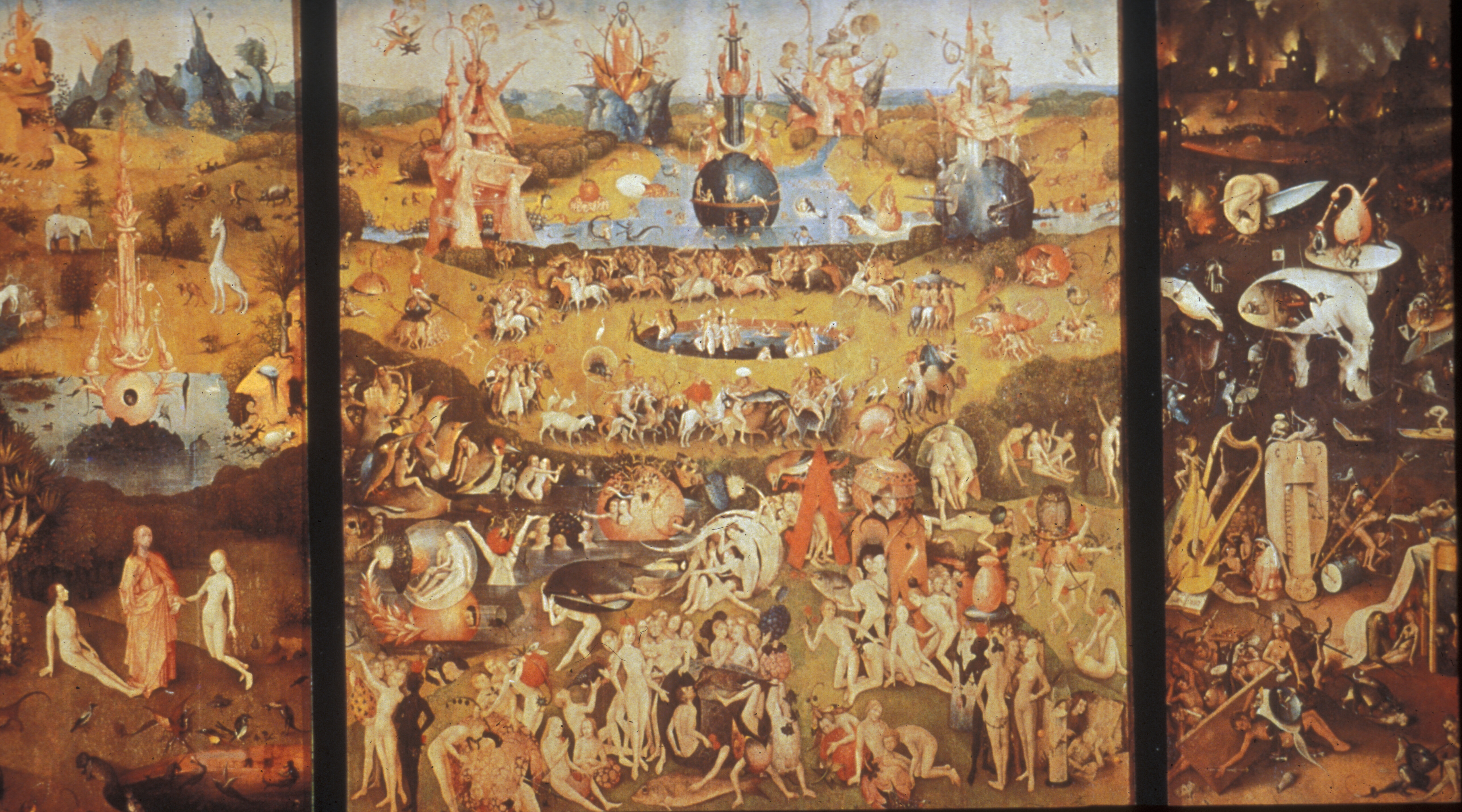 Hieronymus Bosch,   Garden of Earthly Delights
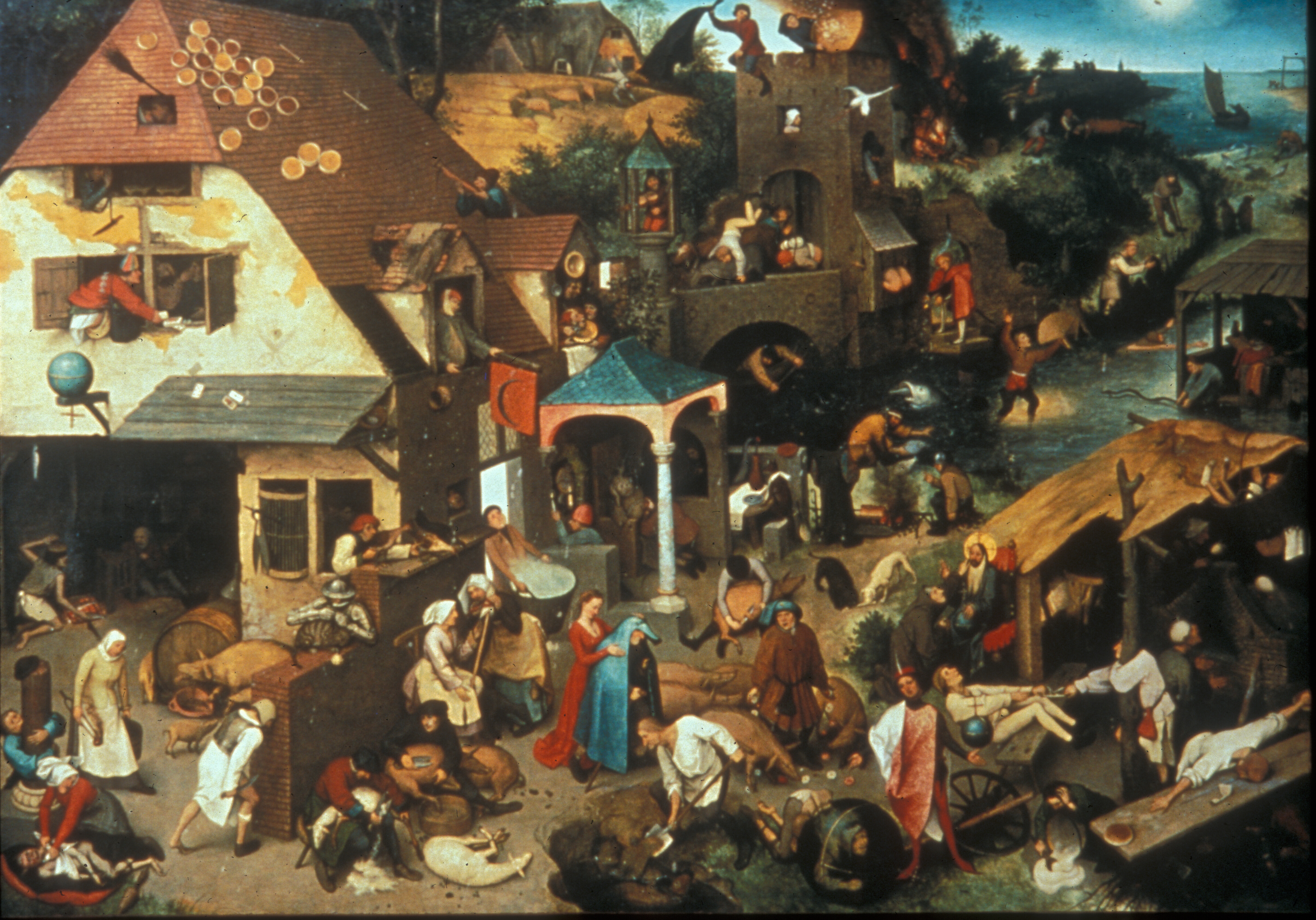 Pieter Bruegel the Elder , Dutch Proverbs
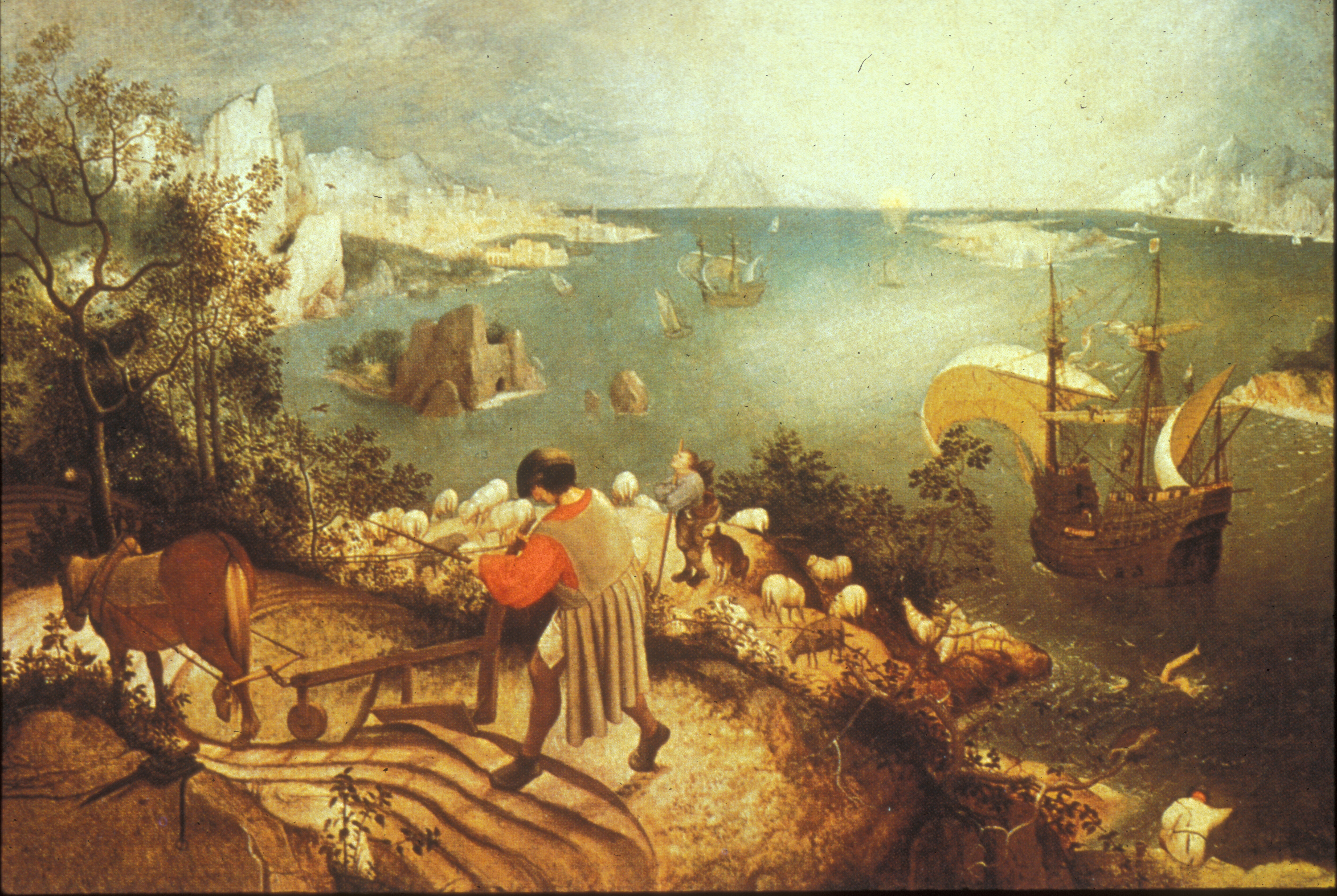 Pieter Bruegel the Elder, The Fall of Icarus
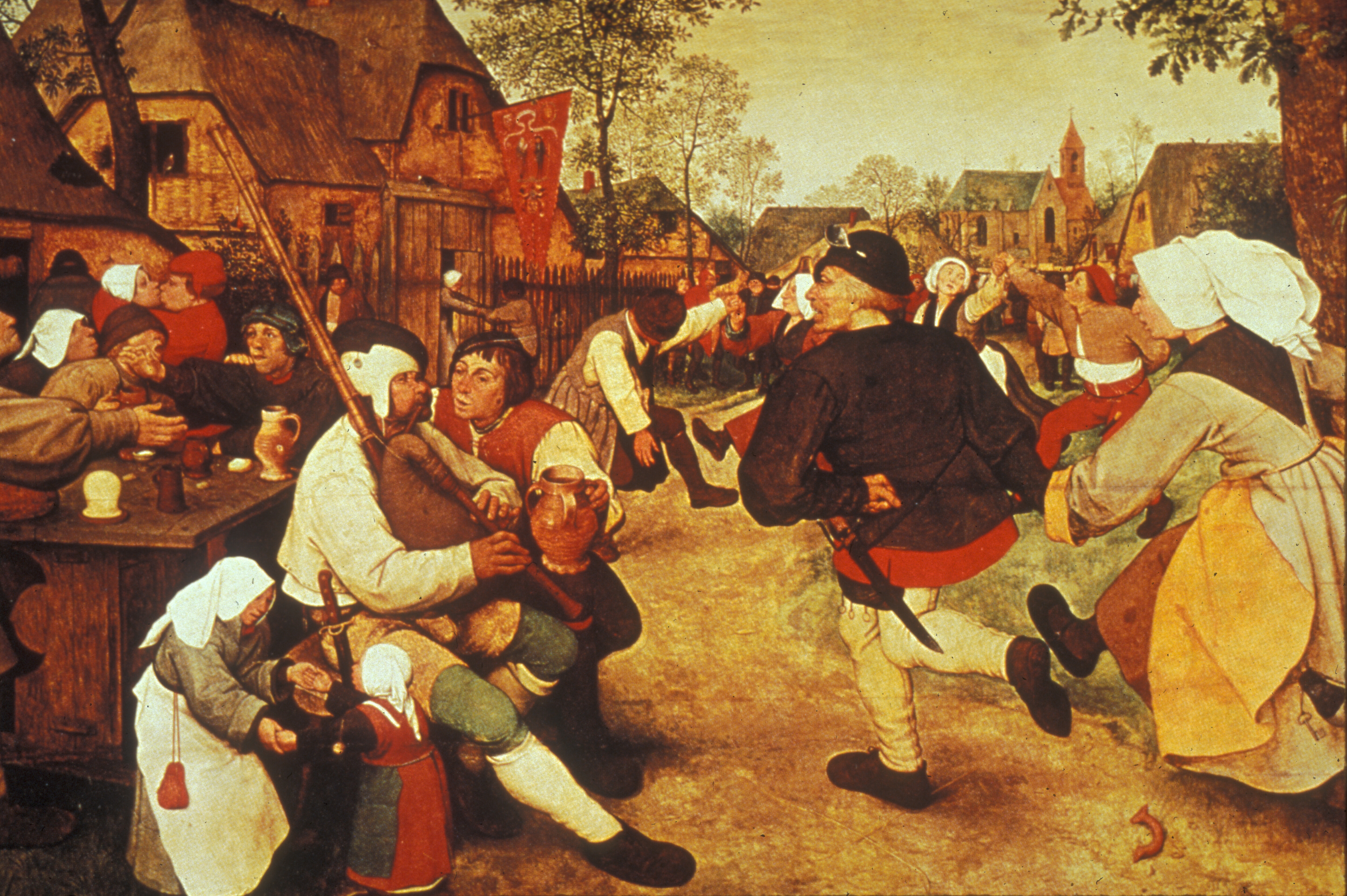 Pieter Bruegel the Elder, Peasant Dance
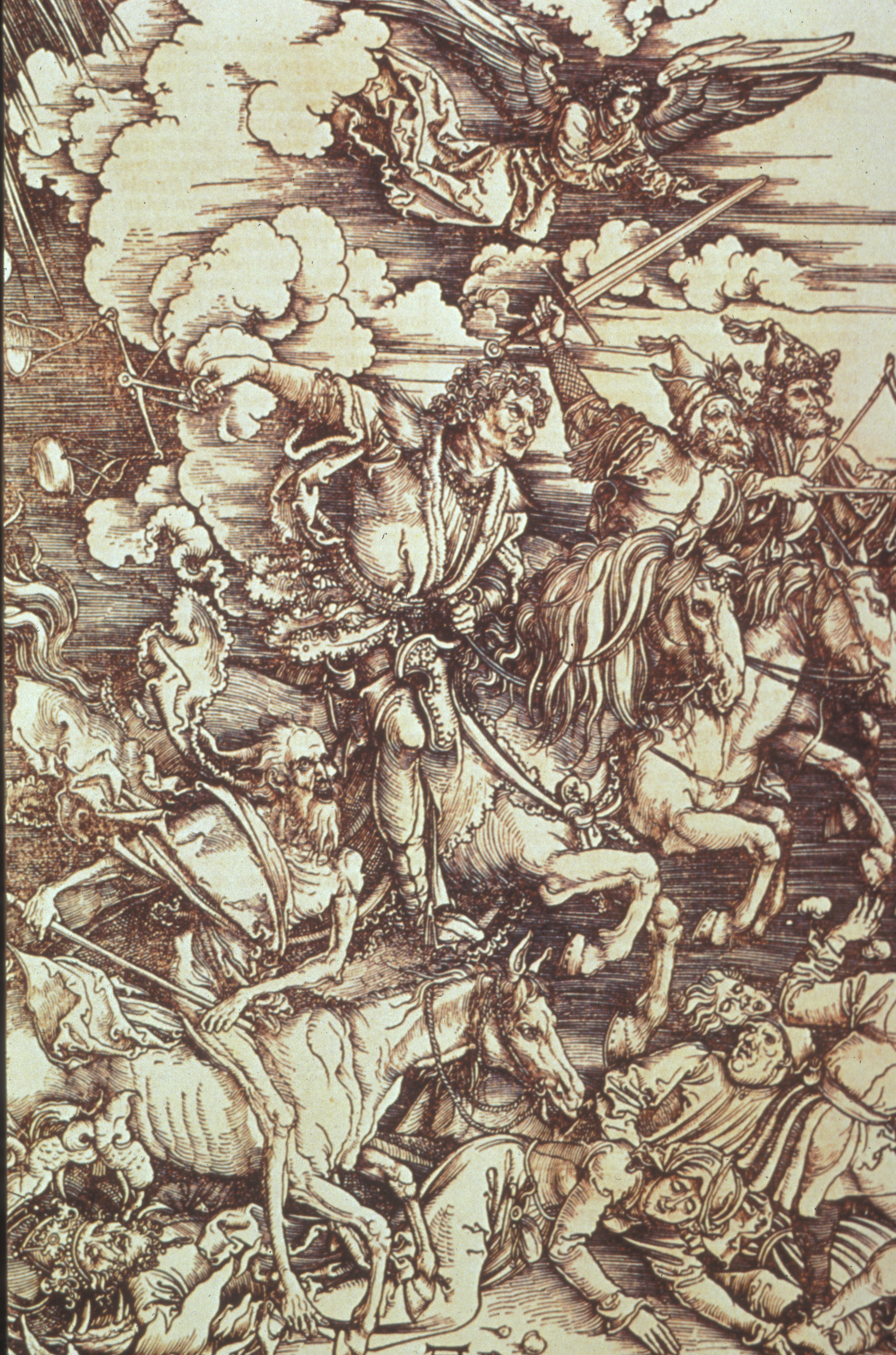 Albrecht Durer, The Four Horsemen of the Apocolis
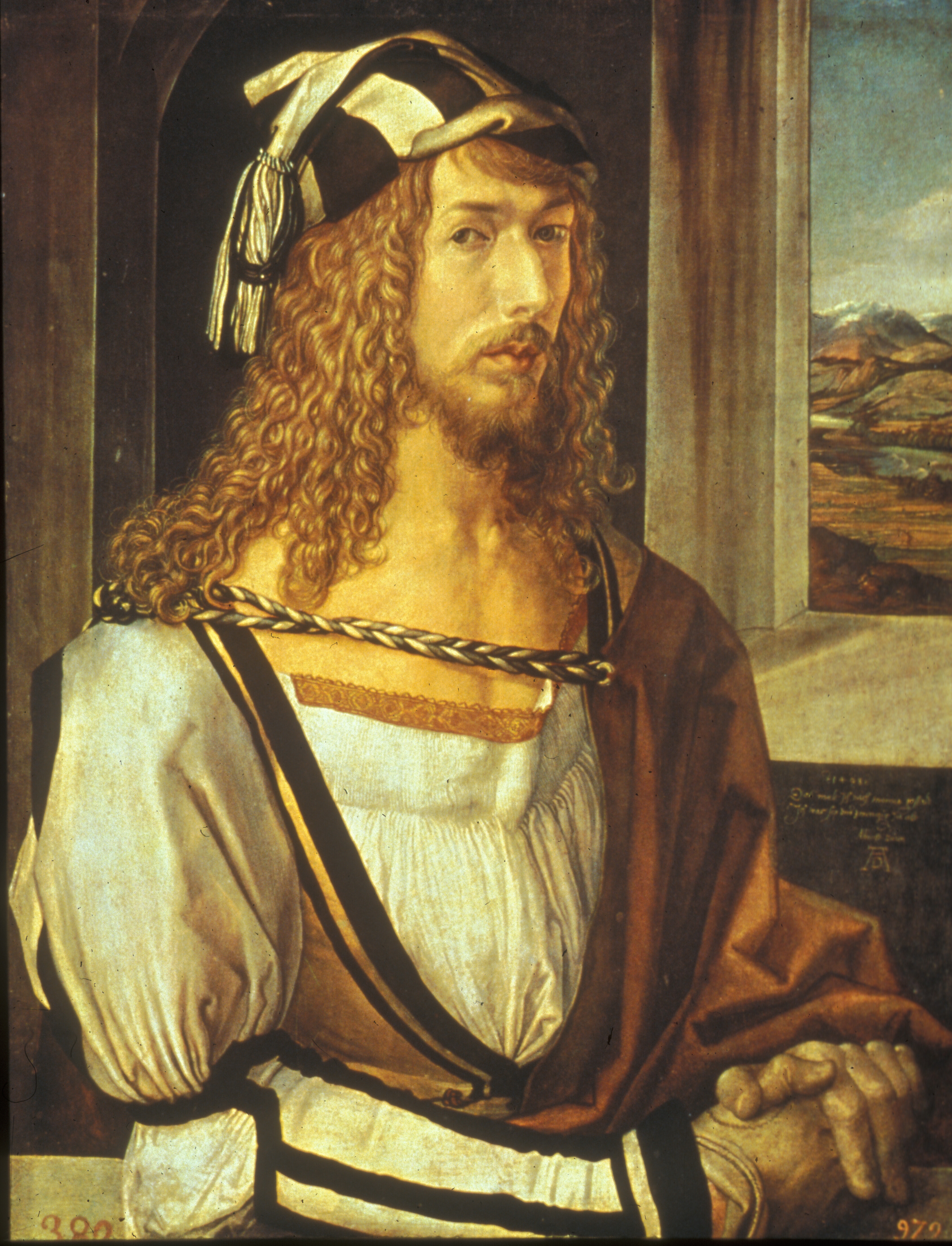 Albrecht Durer, Self Portrait
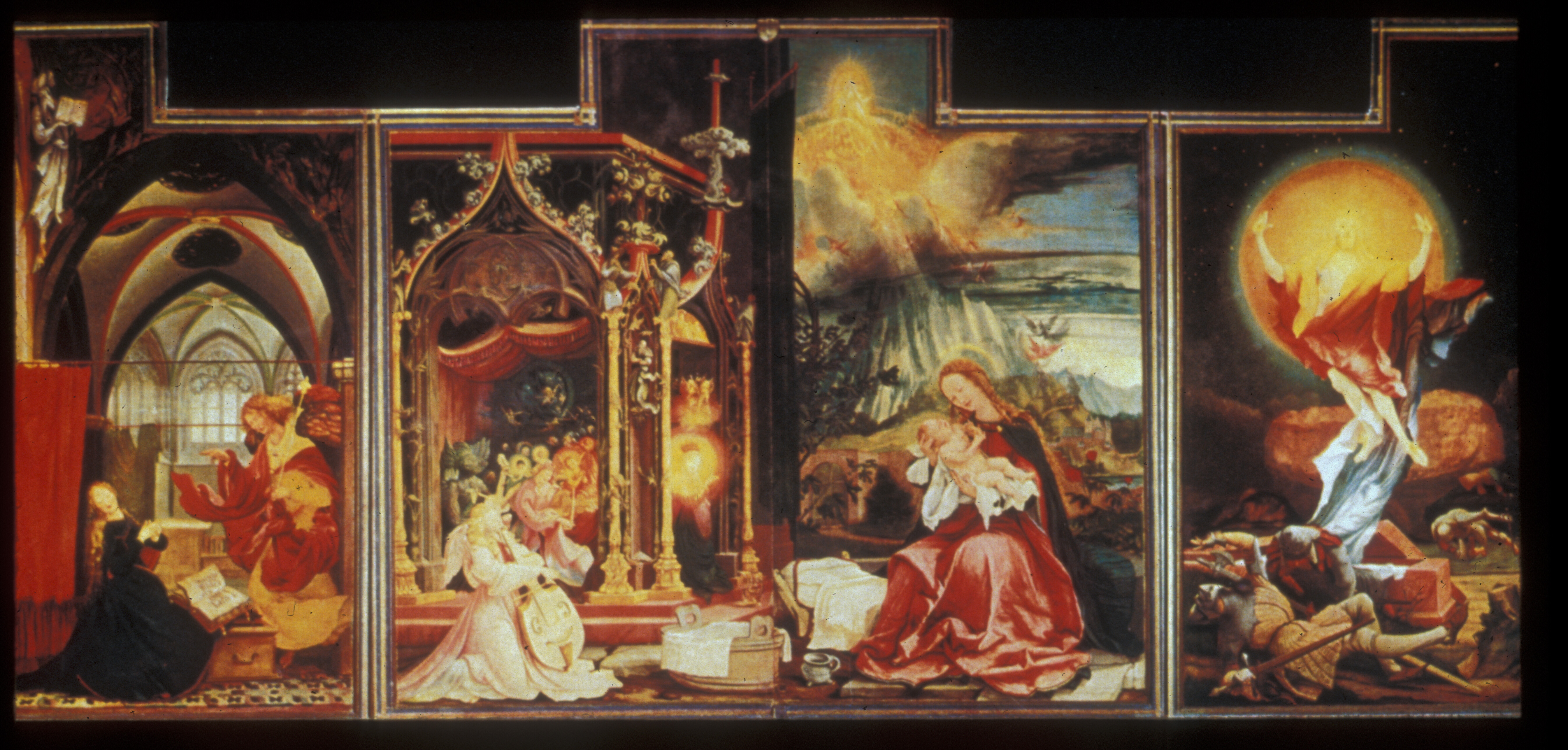 Mathis Grunewald, The Issenhiem Altarpiece
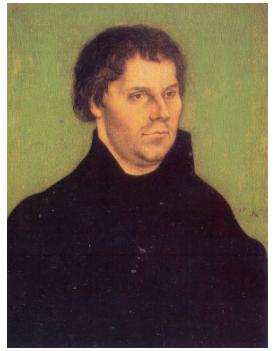 Portrait of Martin
Luther
By Lucas Cranach the
Elder
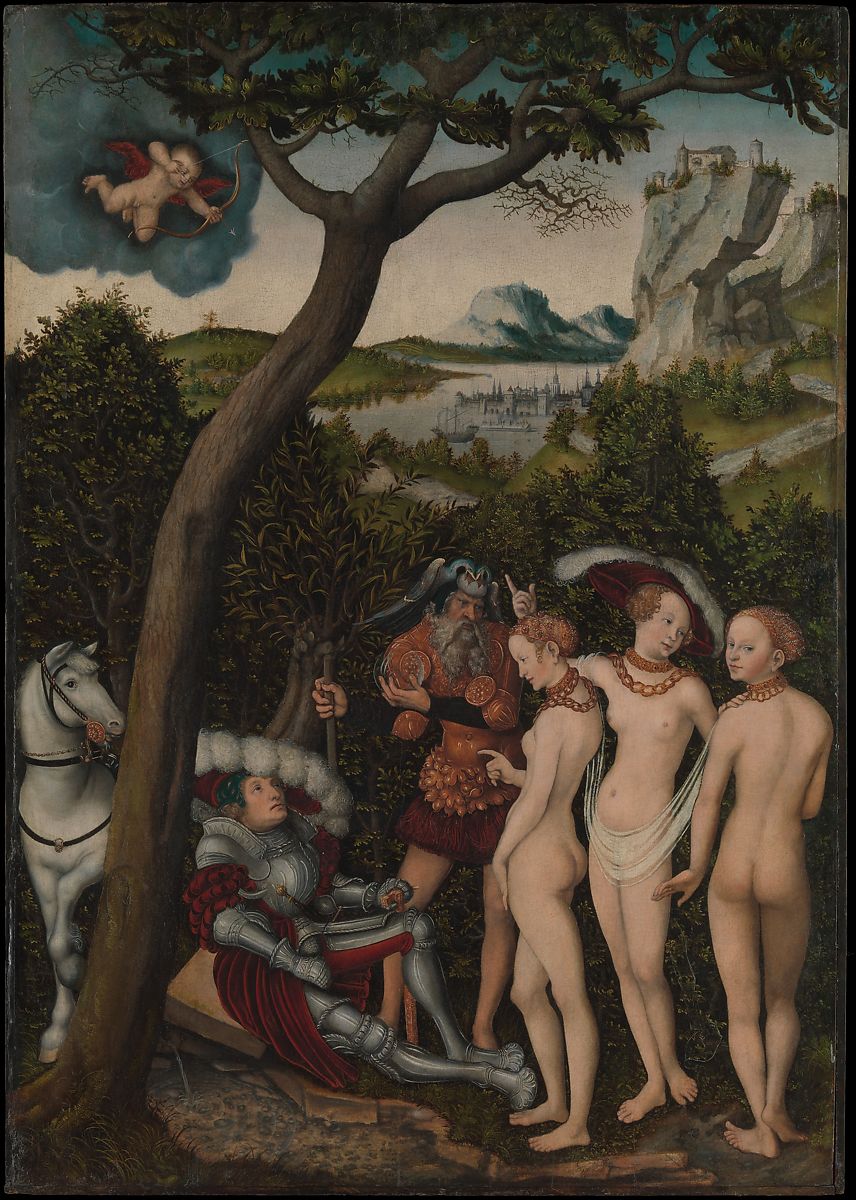 Judgement of Paris
Lucas Cranach 
The Elder
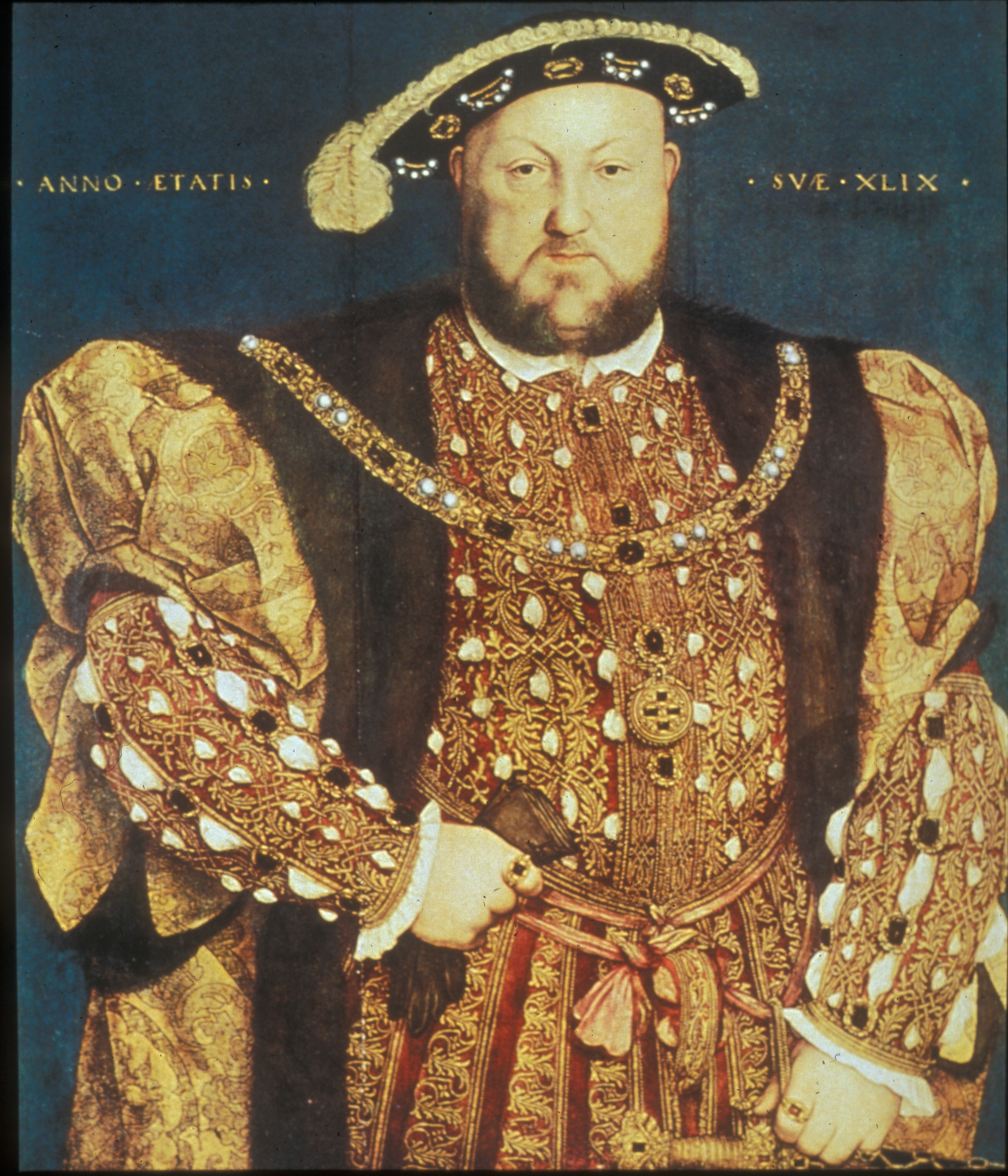 Hans Holbein
Portrait of Henry IX